Velkommen til GeneralforsamlingFurreby Ny Grundejerforening (FNG)Torsdag den 26. Maj 2022
Valg af dirigent
Formandens beretning
Regnskab /Økonomi
Valg til Bestyrelsen
Kontingent
Evt. indkomne forslag
Eventuelt – frit for alle (Siden Sidst fra Bestyrelsen)
Furreby Ny Grundejerforening (FNG)Generalforsamling
1. Valg af dirigentv. John Nygaard
Furreby Ny Grundejerforening (FNG)Generalforsamling
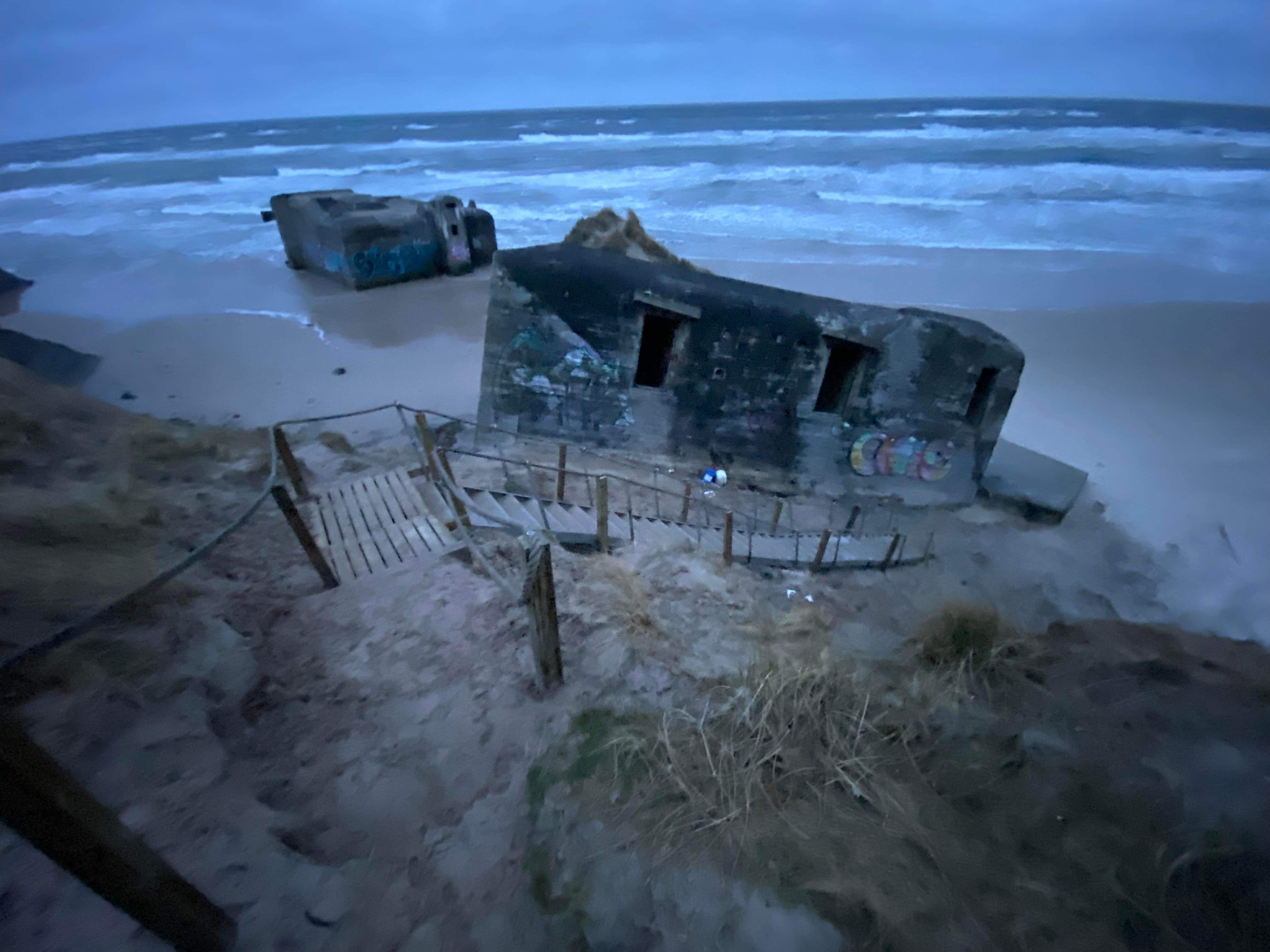 Furreby Ny Grundejerforening (FNG)Generalforsamling
2. Formandens beretning
v. John Nygaard

Den Nye Bestyrelse i FNG
Vejene i Furreby  
Vores trapper 
Sommerhuse og Renovation
Kystbeskyttelse
FNG og digitalisering
Vores Økonomi
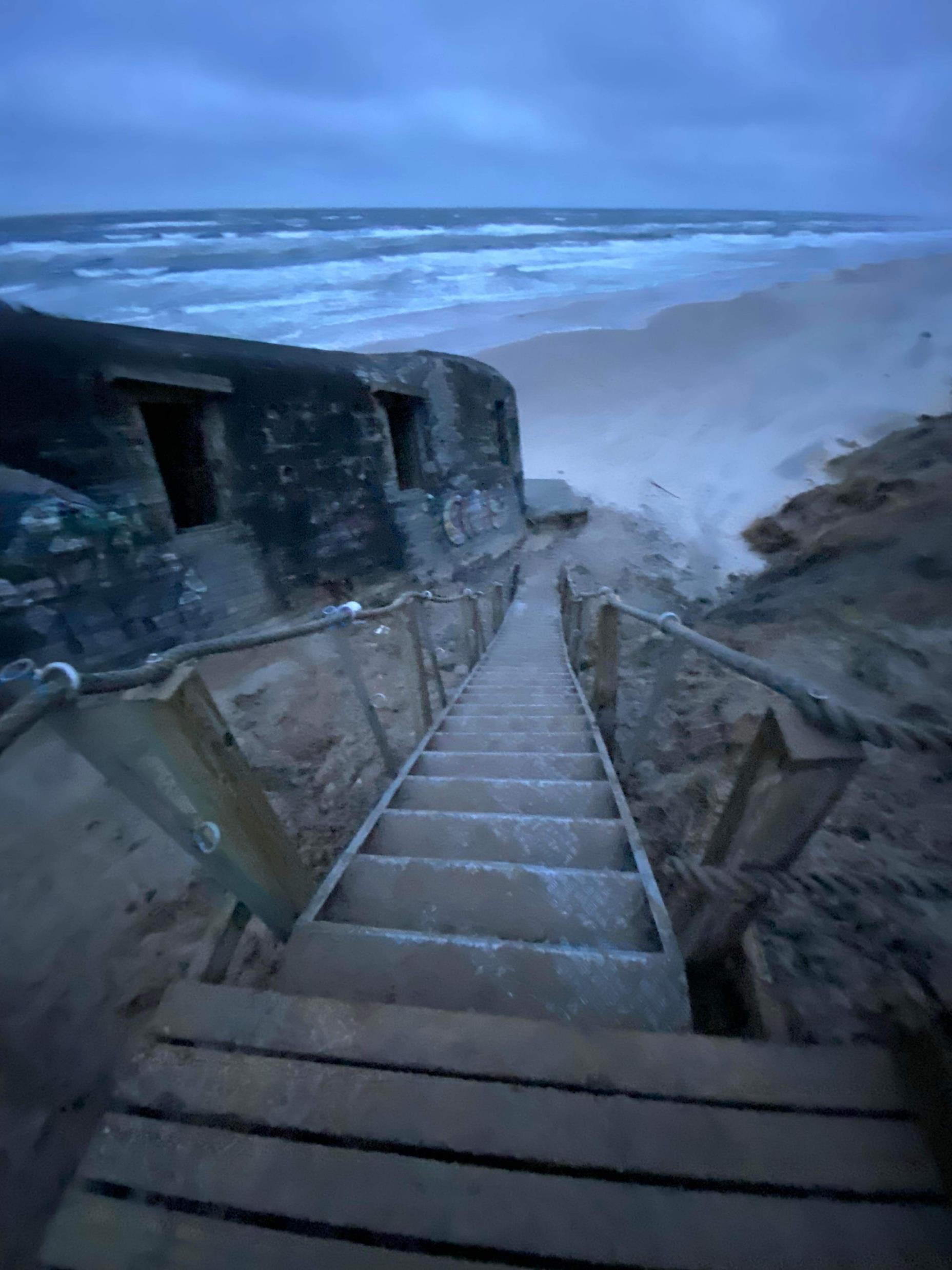 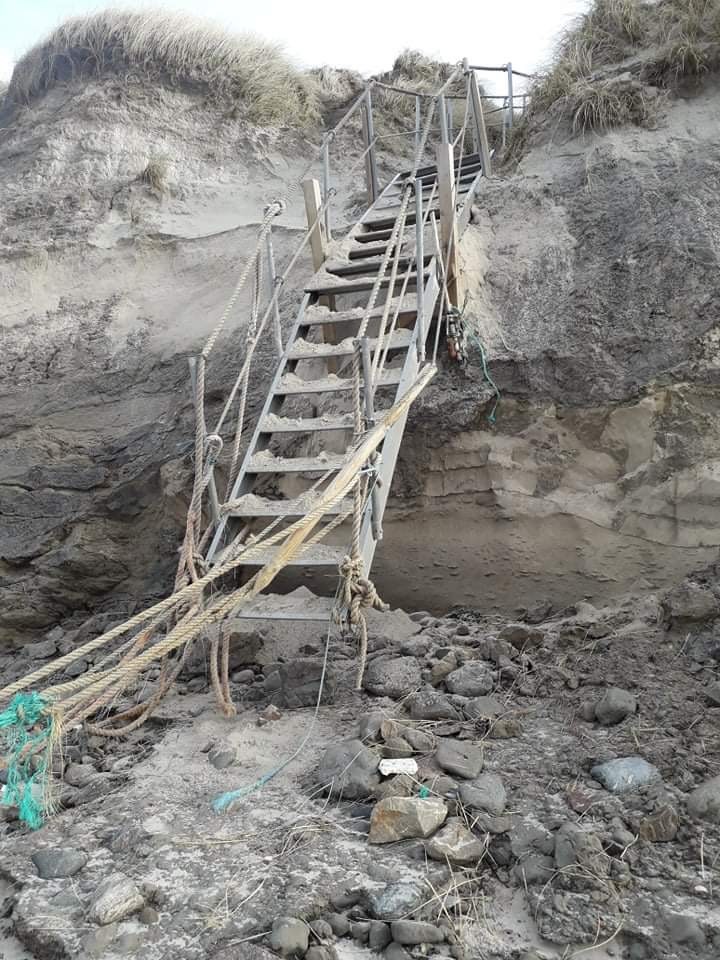 Furreby Ny Grundejerforening (FNG)Generalforsamling
Lidt billeder af vores trapper....

HUSK du kan se flere billeder på FNG hjemmeside
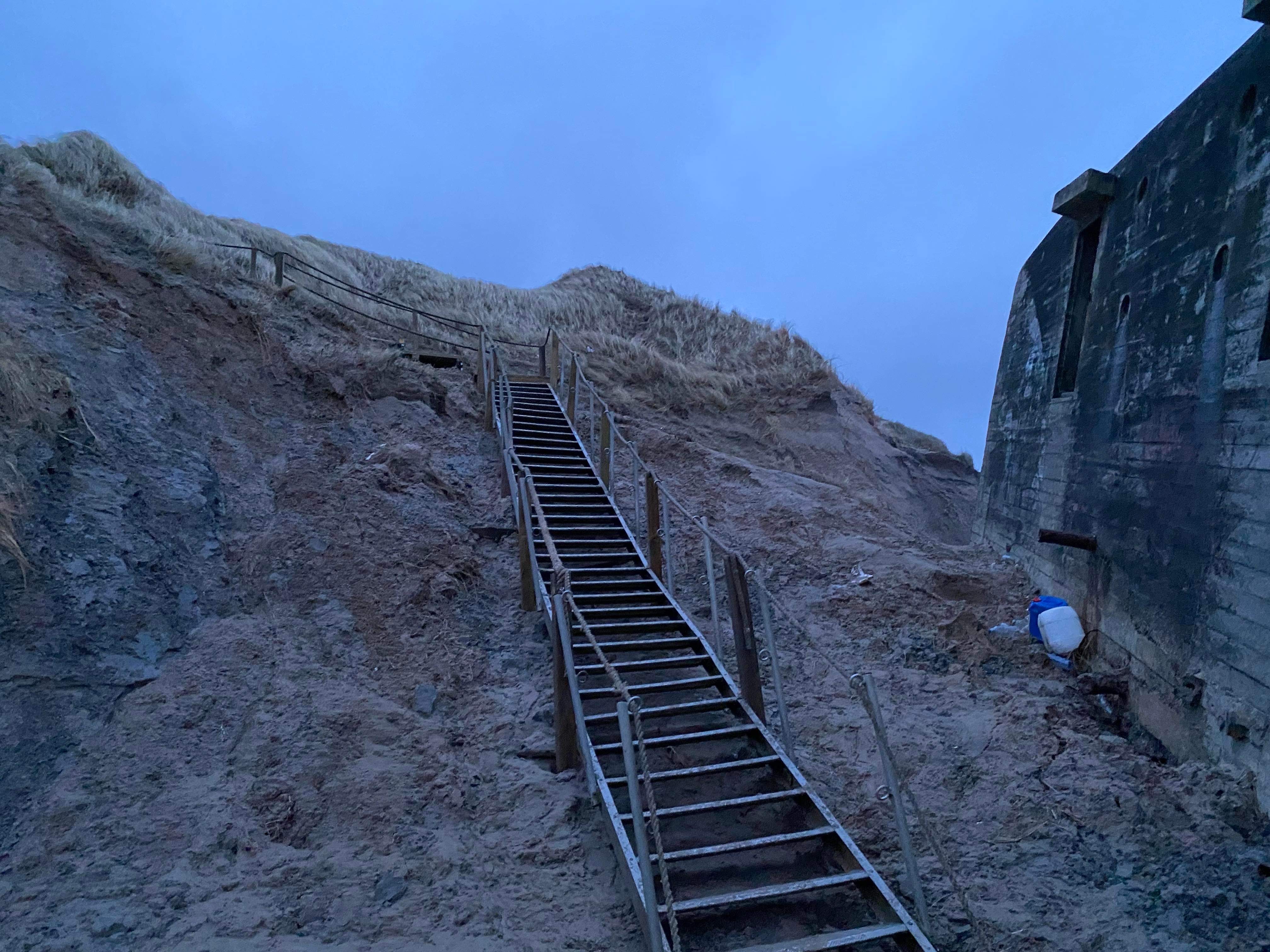 3. Regnskab /Økonomi
v. Kasser Søren Nielsen & Formand John Nygaard
Furreby Ny Grundejerforening (FNG)Generalforsamling
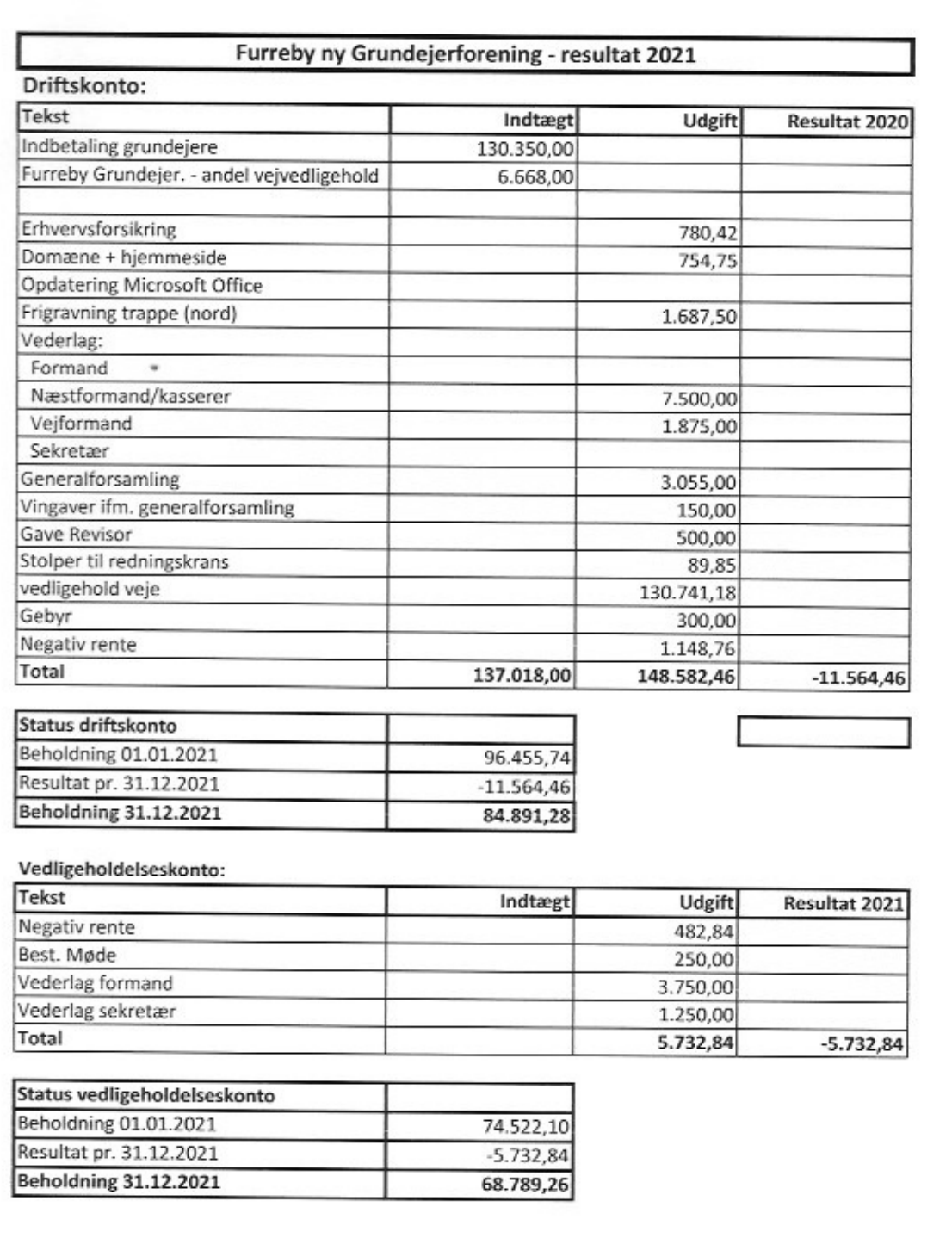 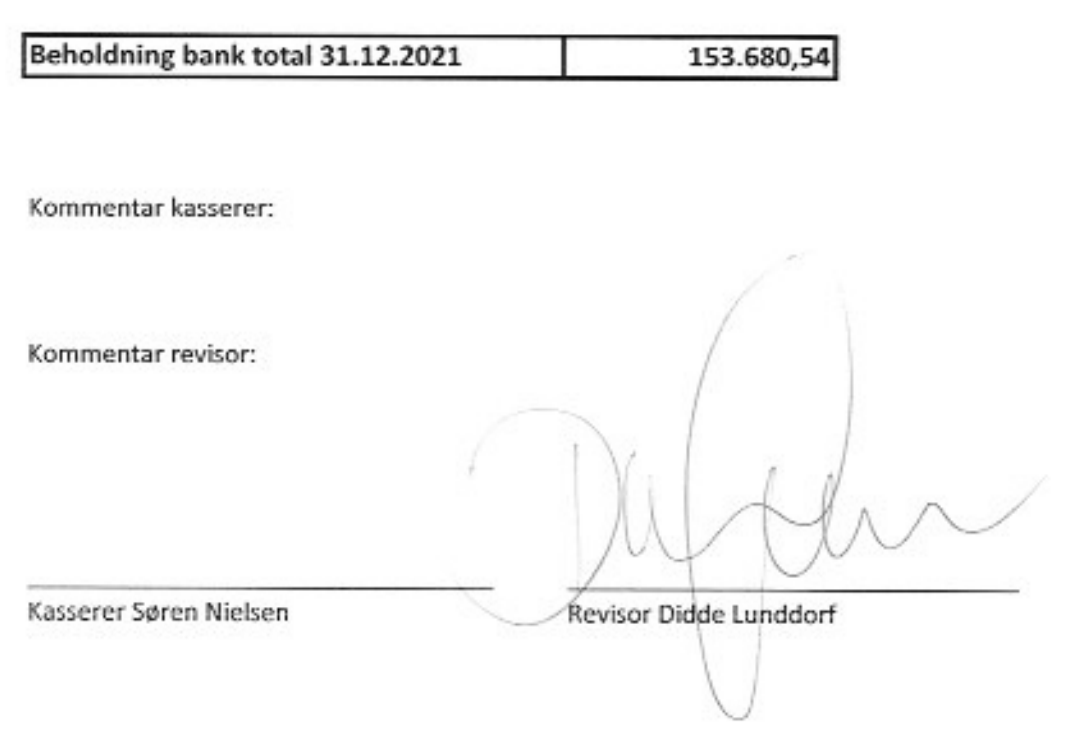 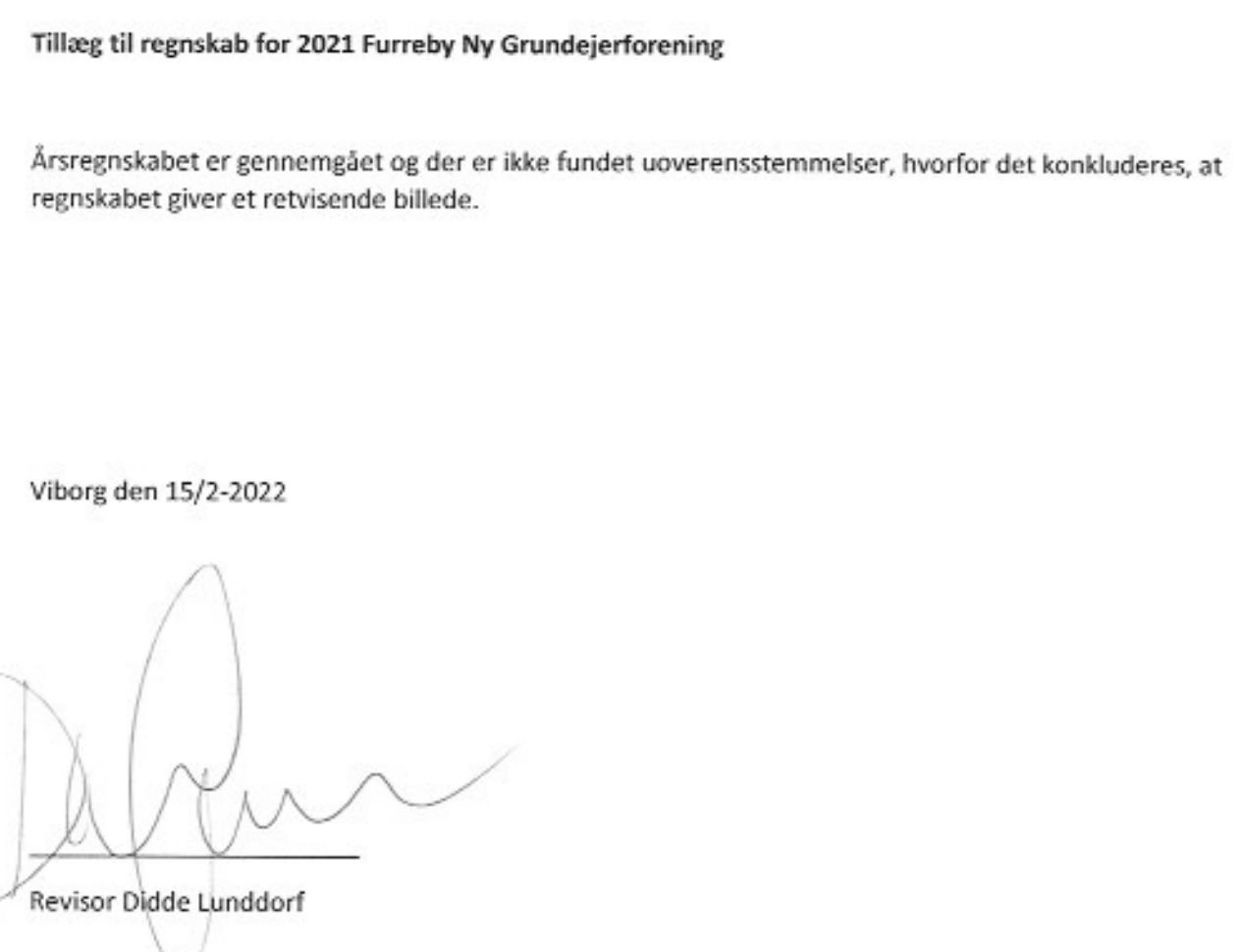 4. Valg 
1 Bestyrelsesmedlem og 
1 suppleant
v. John Nygaard
Furreby Ny Grundejerforening (FNG)Generalforsamling
5. Afstemning om Kontingentforhøjelse
Renovation & vendepladser
v. Peter M. Clausen
Furreby Ny Grundejerforening (FNG)Generalforsamling
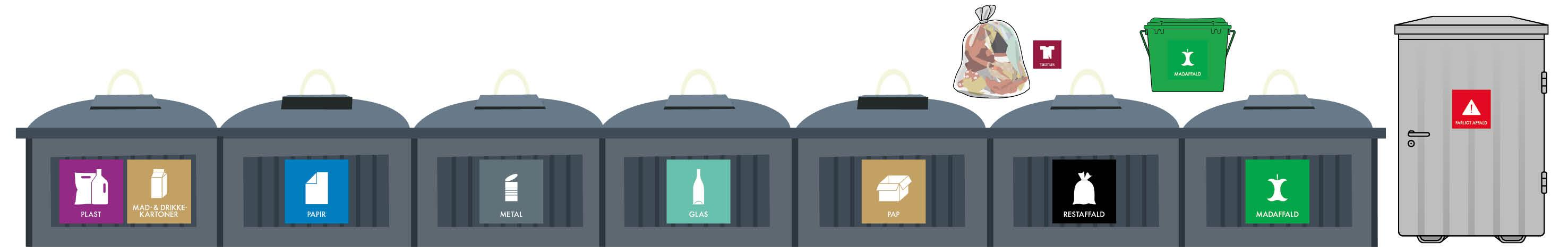 Furreby Ny Grundejerforening (FNG)Generalforsamling
Renovation & vendepladser

November/December 2022
Affaldscontainer eller Molokker
Naboskab
Furreby Ny Grundejerforening (FNG)Generalforsamling
Generel vedligeholdelse
udfordringer og beslutninger

Forberedelse til ny affaldsordning
klargøring af veje med vendepladser
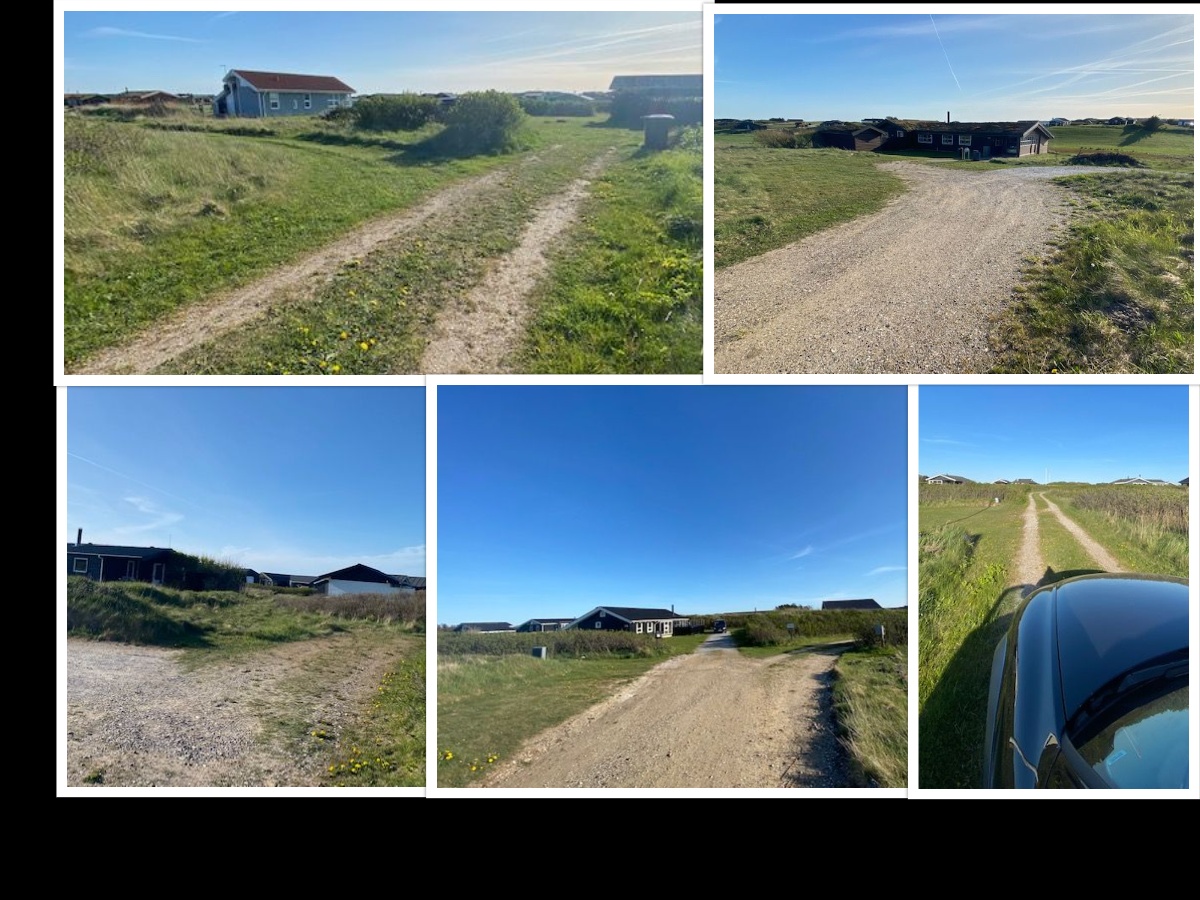 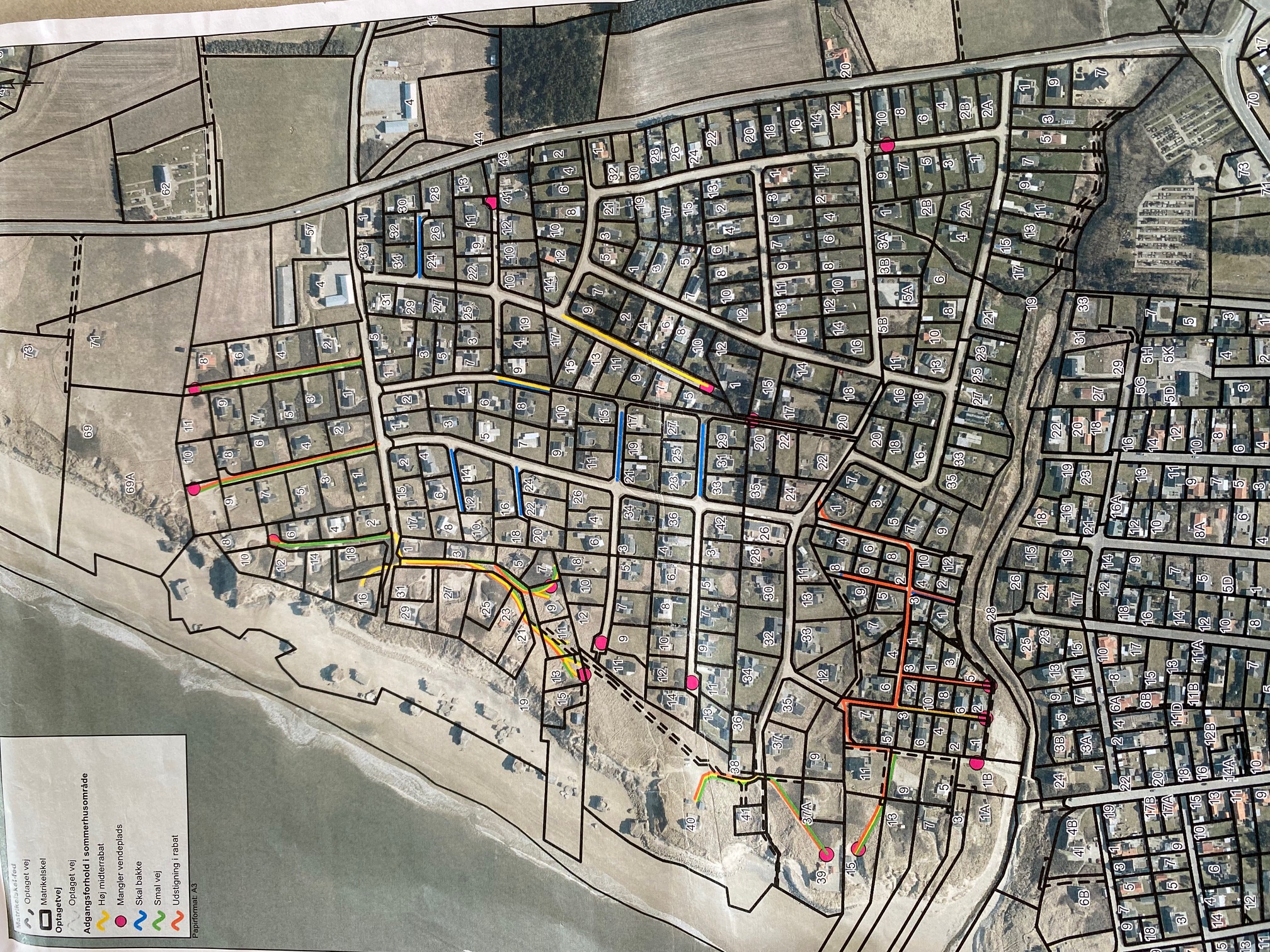 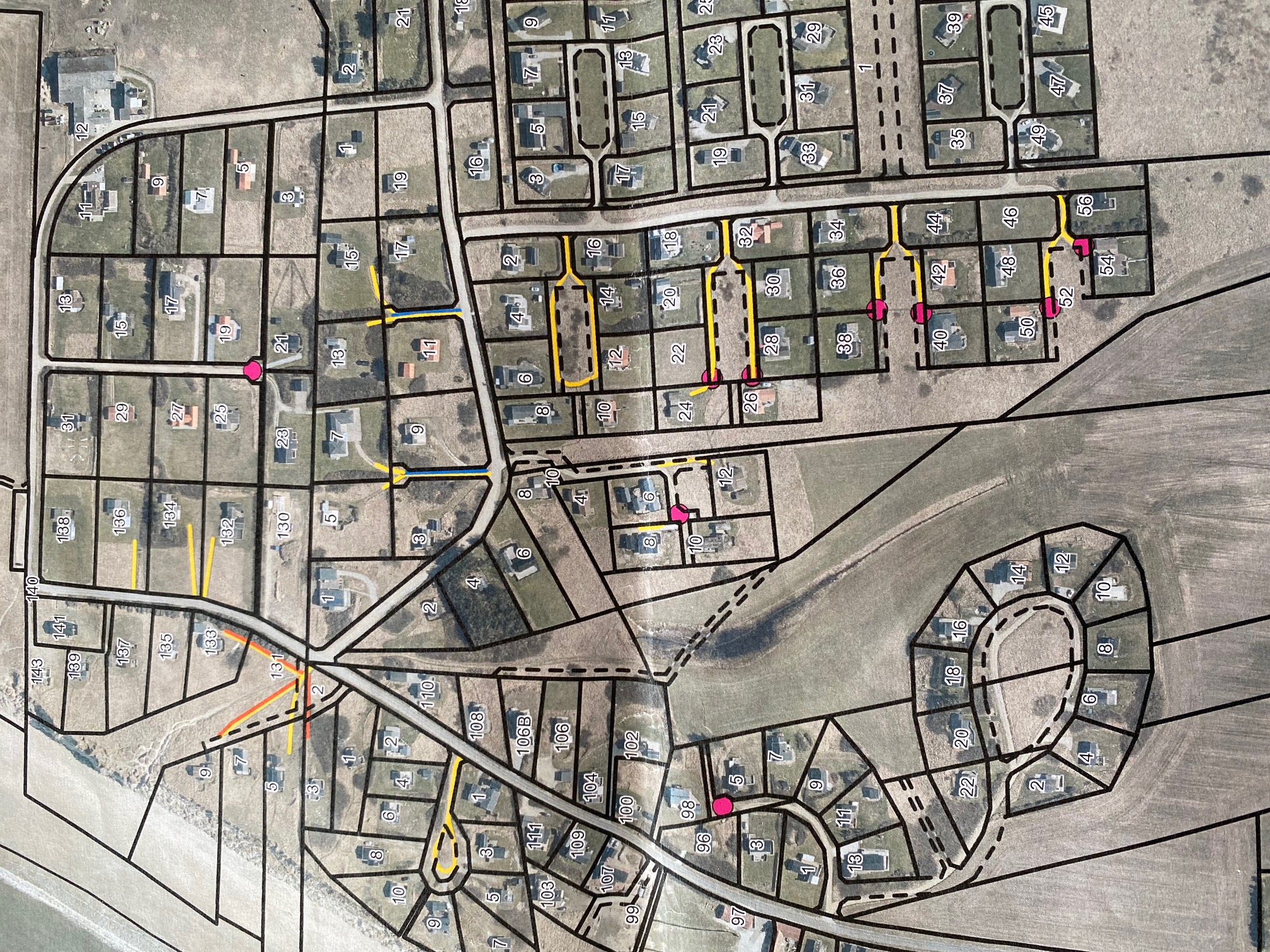 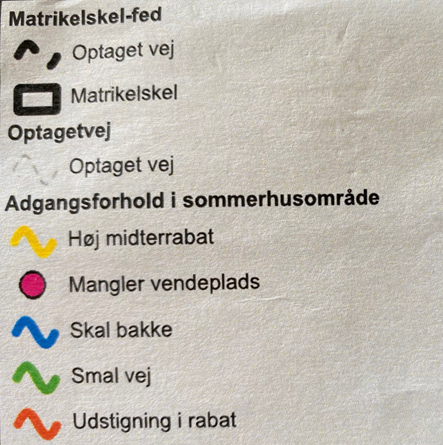 5. Afstemning om Kontingentforhøjelsev. John Nygaard


Med det gennemgåede in mente, bør vi være klar til afstemning om forhøjelse af kontingent
Bestyrelsen foreslår 2 x 360 kr. årligt

Afstemning sker ved håndsoprækning
Furreby Ny Grundejerforening (FNG)Generalforsamling
6. Evt Indkomne forslag
Ingen modtagne forslag
Furreby Ny Grundejerforening (FNG)Generalforsamling
7. Eventuelt – frit for alle 
Siden Sidst fra Bestyrelsen- Sponsorater v. Thomas Hansen- Facebook-gruppe FNG v. Kristina H. Hansen
Furreby Ny Grundejerforening (FNG)Generalforsamling
Sponsorater v. Thomas Hansen
FNG Hjemmeside & Facebook gruppe
Markedsføring for 800 kr./årligt
Hjælp til ejere & lejere samt FNG
Furreby Ny Grundejerforening (FNG)Generalforsamling
FNG Facebook gruppe v. Kristina H. Hansen
FNG Hjemmeside & Facebook gruppe
Medlemsantal +75
Del budskabet! 
Brug gruppen!
Furreby Ny Grundejerforening (FNG)Generalforsamling
Hjemmesiden finder du her: Furreby (furrebynygrundejerforening.dk)
Facebook gruppe, for (betalende) medlemmer her: Furreby Ny Grundejerforening.
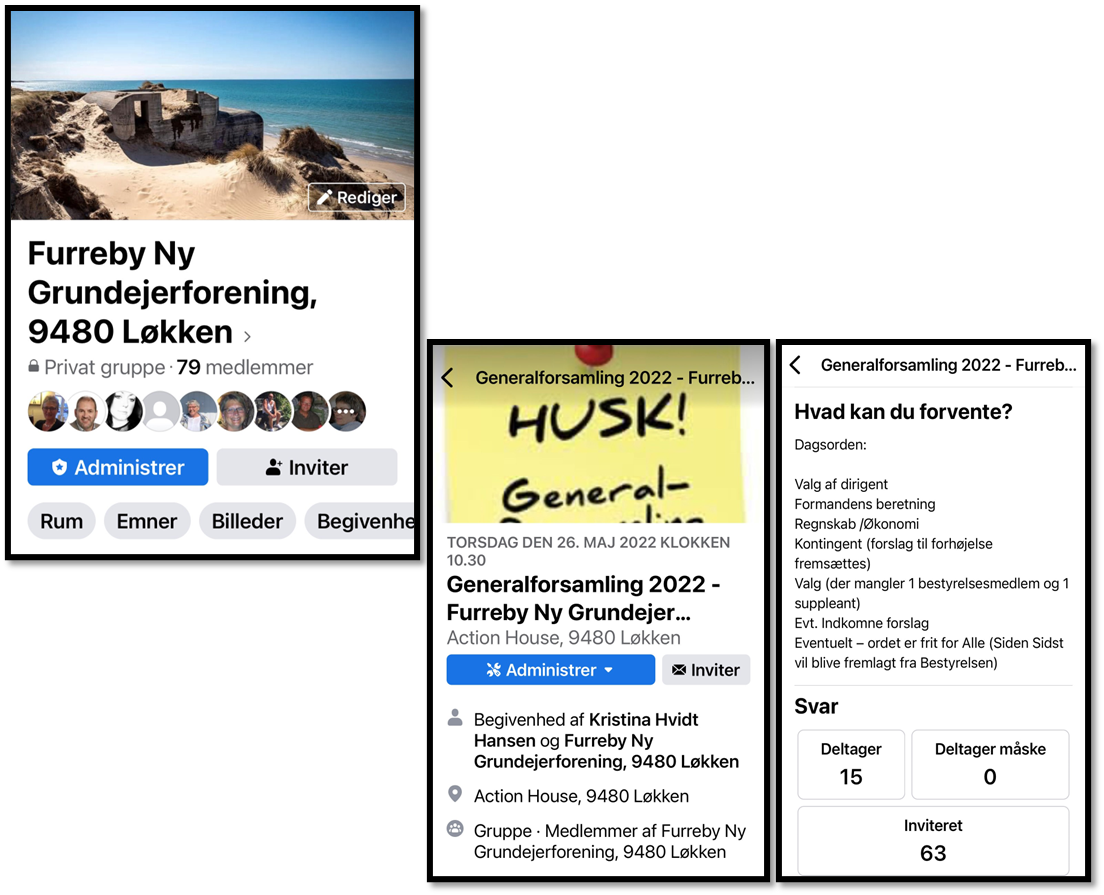 Furreby Ny Grundejerforening (FNG)Generalforsamling
Furreby Ny Grundejerforening (FNG)Generalforsamling
TAK for idag & 
På Gensyn!
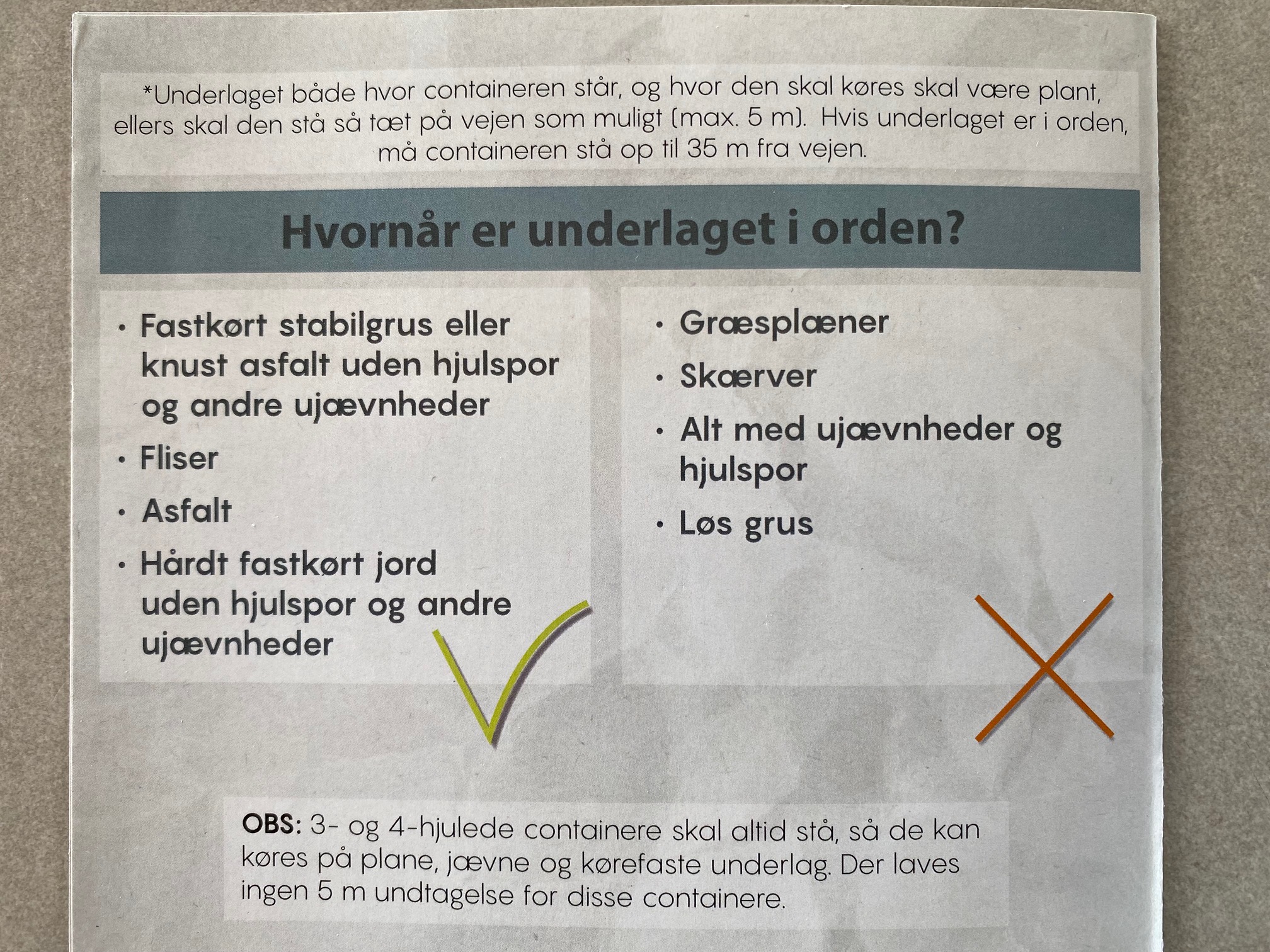 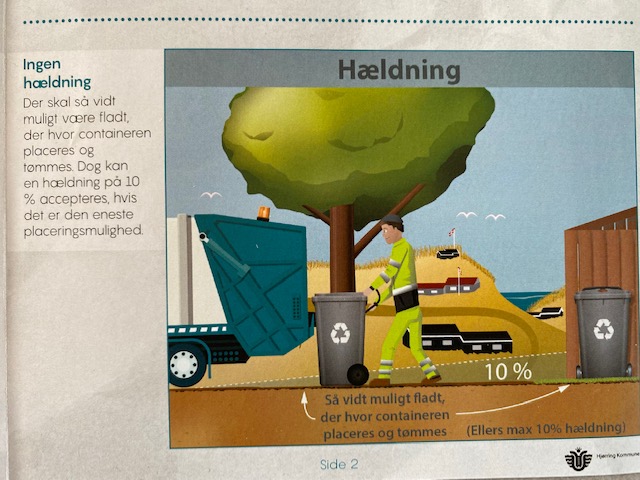 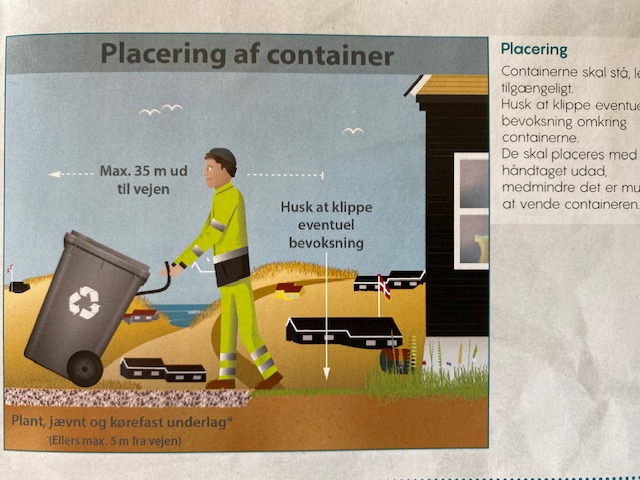 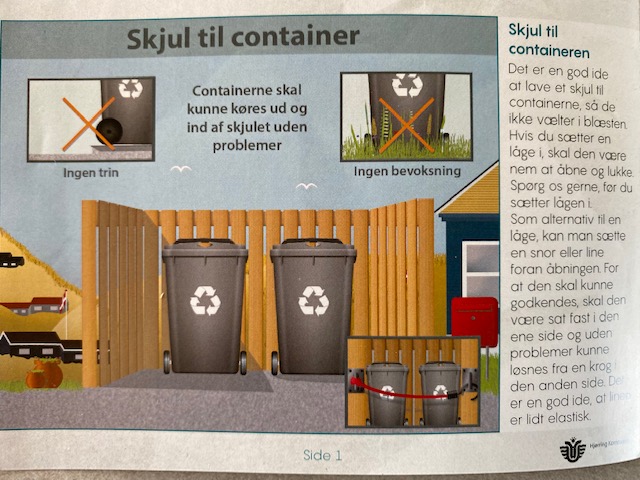 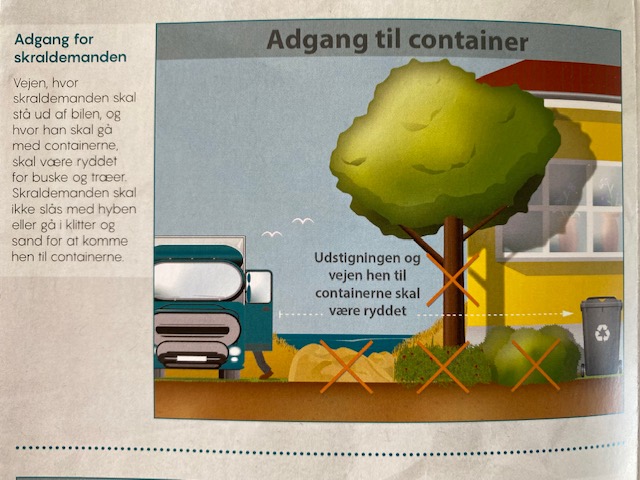 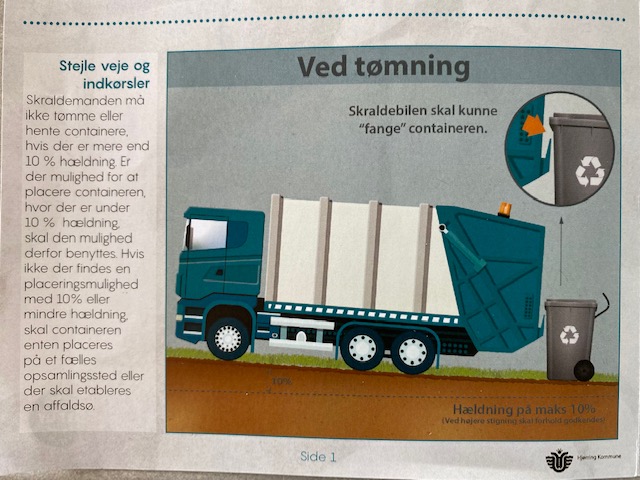 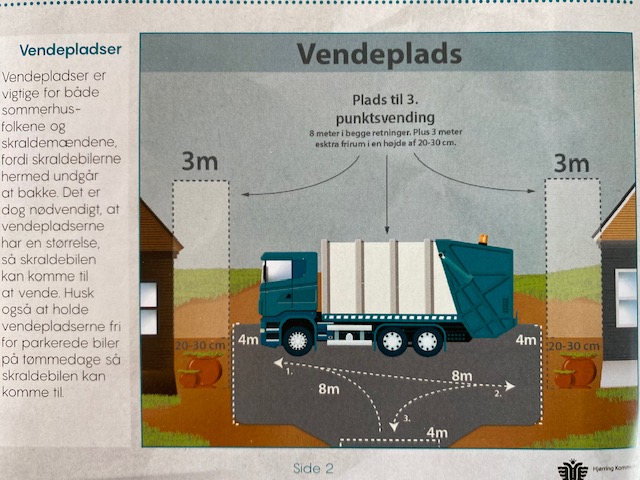 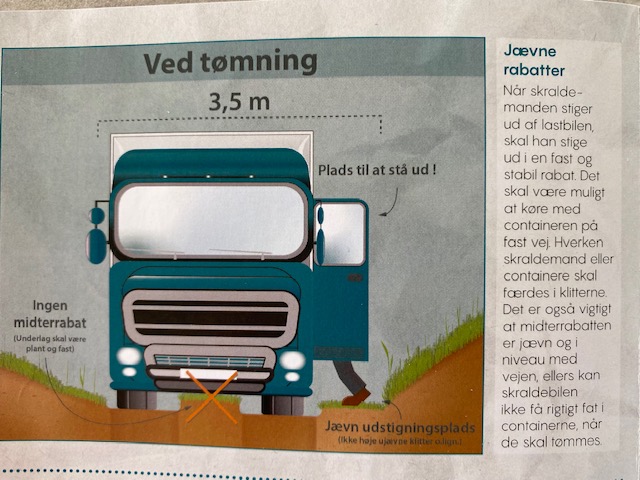 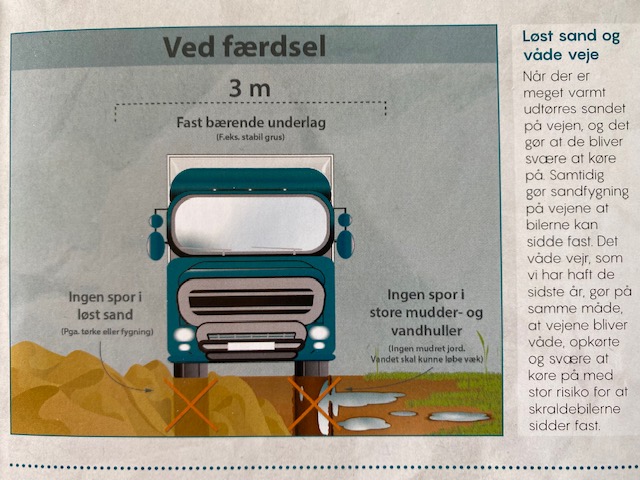